8
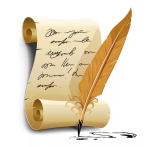 Литература
класс
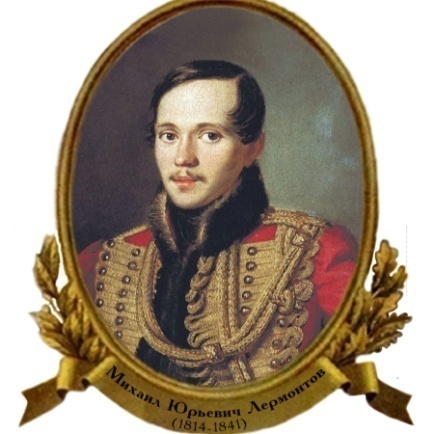 Михаил  Юрьевич Лермонтов
(1814-1841)
Фазылова Ирода Саттаровна
Лермонтов — один из величайших мастеров русского художественного слова.
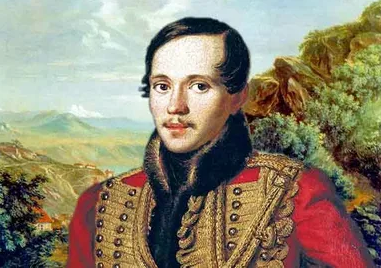 1814-1841 гг.
РОЖДЕНИЕ ПОЭТА
М.Ю.Лермонтов родился 3 октября 1814 г. в Москве.
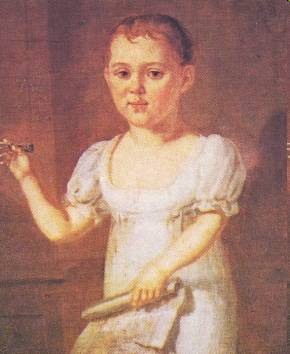 Это самый ранний портрет Миши. На нем ему около 3-х лет.
ОТЕЦ
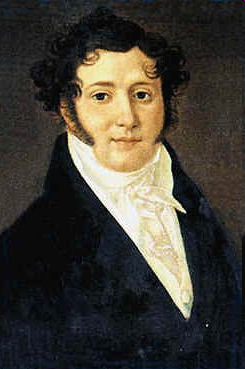 Отец - капитан в отставке Юрий Петрович Лермонтов (1787-1831)
МАТЬ
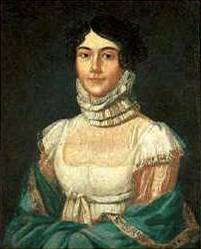 1
Мать Лермонтова, Мария Михайловна, натура романтическая и болезненная, училась в институте благородных девиц. Мать Марии была против брака дочери с         27-летним отставным капитаном из «захудалого» дворянского рода. Когда сыну исполнилось 3 года, она умерла.
ДЕТСТВО ЛЕРМОНТОВА
Детство Лермонтов проводит в усадьбе своей бабушки Е.А.Арсеньевой в с.Тарханы Пензенской губернии. Мальчик получает домашнее образование, с  детства свободно владеет французским и немецким языками.
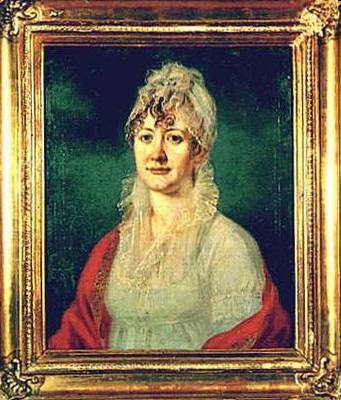 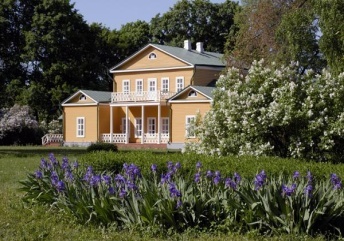 В Тарханах Михаил жил  как богатый барчук, у него было несколько комнат, бабушка делала все, чтобы он  мог учиться, развиваться физически. Уже в Тарханах определился интерес Лермонтова к творчеству А.С. Пушкина, Байрона.
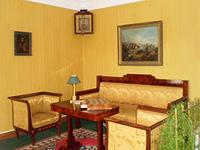 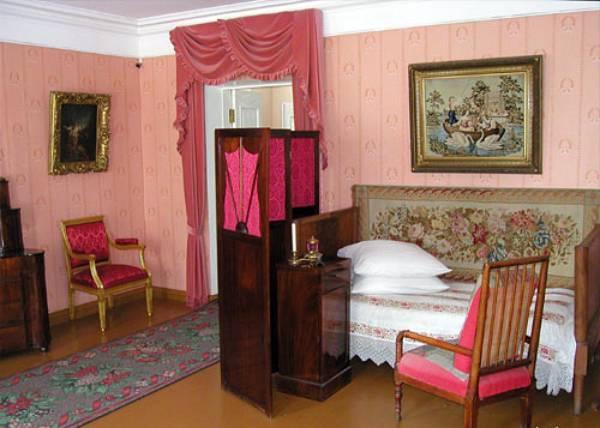 Бабушка постоянно возила внука на  лечение в Пятигорск. Кавказская природа поразила мальчика. Он увидел снежные вершины гор, бьющие на Машуке серные источники, степь на десятки верст, бурные и быстрые реки.
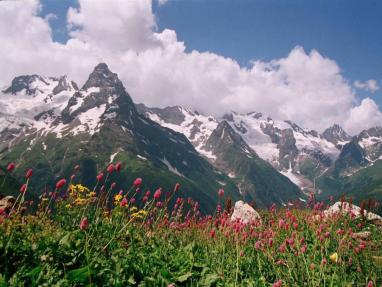 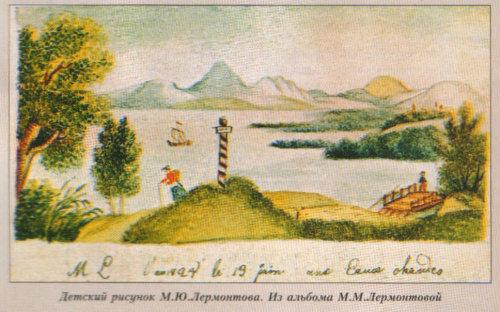 ПЕРЕЕЗД В МОСКВУ
В 1827 г.  Лермонтов переезжает с бабушкой в Москву.
      1 сентября 1827 года  тринадцатилетний Лермонтов  был зачислен в четвертый класс Московского благородного пансиона.
Этой же осенью он увлеченно 
сочиняет стихи. Он создает более 
50 стихотворений, занимается
переводами.
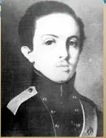 УЧЕБА В УНИВЕРСИТЕТЕ
В 1830 г. Лермонтов поступает в Московский университет. К этому времени относится 
начало литературной деятельности: он пишет лирические
стихи.
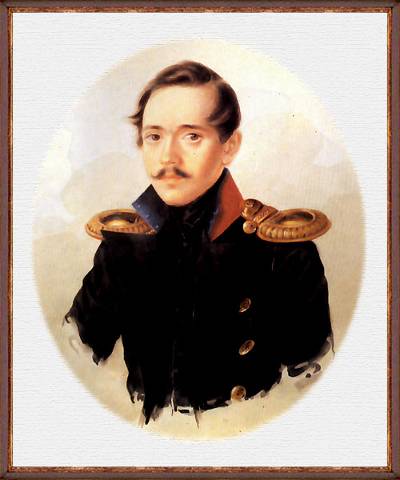 В 1832 Лермонтов оставляет Московский университет и переезжает в Петербург, 
надеясь продолжить 
образование в Петербургском университете; однако ему отказали зачесть прослушанные в Москве курсы.
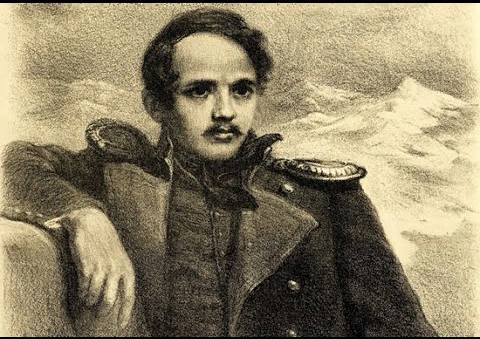 Чтобы не начинать обучение заново, Лермонтов принимает совет родных избрать военное поприще; в ноябре 1832 
сдает экзамены в Школу гвардейских подпрапорщиков и кавалерийских 
юнкеров и проводит два года 
в военно-учебном заведении, где
строевая служба, дежурства, парады почти не оставляли времени для творческой деятельности.
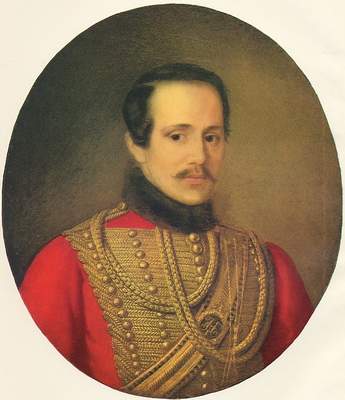 ПОЭМА "ХАДЖИ АБРЕК"
В 1835, когда Лермонтов был выпущен корнетом 
в лейб-гвардии Гусарский полк (сентябрь 1834), поэт снова начинает писать; в этом же году выходит поэма "Хаджи Абрек" - первое выступление Лермонтов в печати (по преданию, рукопись была отнесена в журнал без ведома автора).
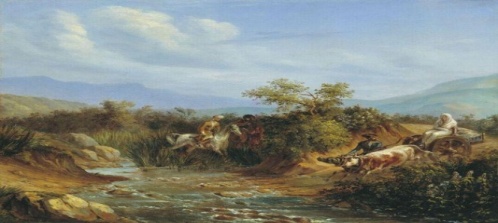 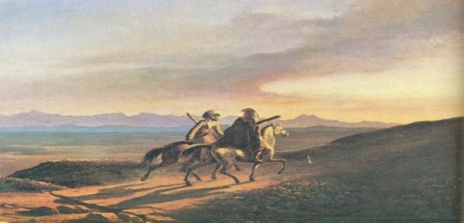 До 1835 года Лермонтов известен как поэт лишь
в офицерских и светских кругах. 
     В 1835 г. появились в печати первые стихи Лермонтова.
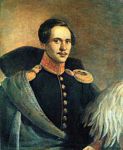 Лермонтов отдает в цензуру первую редакцию драмы "Маскарад", работает над поэмами "Сашка", "Боярин Орша", начинает роман "Княгиня Лиговская".
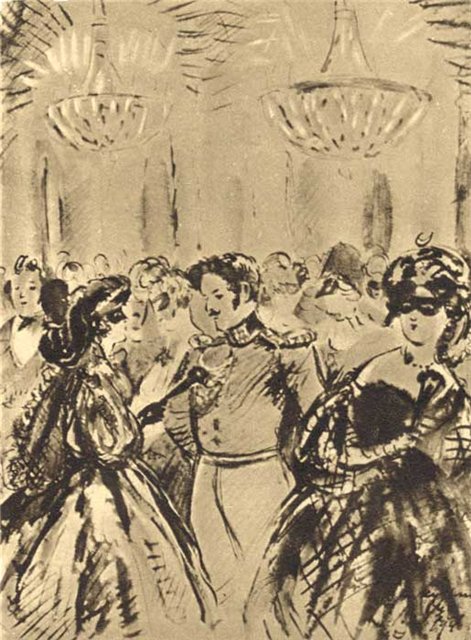 «СМЕРТЬ ПОЭТА»
В 1837 г. Лермонтов узнает о гибели А.С.Пушкина и пишет стихотворение "Смерть поэта". Стихотворение воспринимается
 как "воззвание к революции"; начинается дело и, уже через несколько дней  (25 февраля), по Высочайшему повелению, Лермонтова переводят на Кавказ.
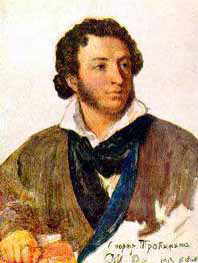 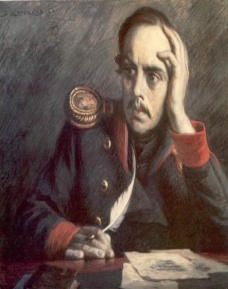 В 1839 году  Лермонтов приступает к работе над своей бессмертной поэмой «Мцыри», замысел создания которой складывался ещё 9 лет назад в пансионе Московского университета.
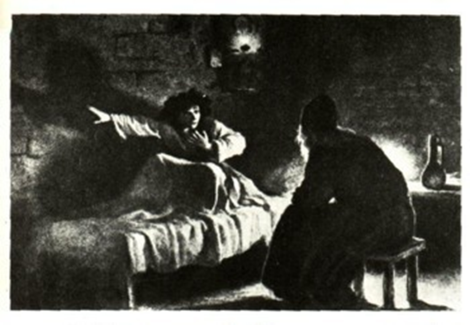 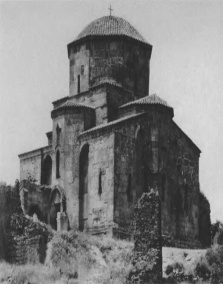 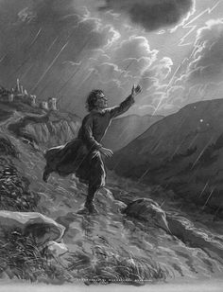 В 1840 г. военный суд за дуэль приговаривает Лермонтова 
к вторичной ссылке на Кавказ. Он уезжает, где принимает участие в военных действиях и обращает 
на себя внимание начальника 
отряда "расторопностью, верностью взгляда и пылким мужеством", за которое его представляют к награде.
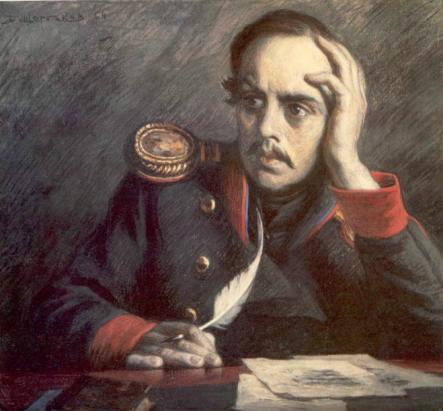 Во время ссылки и позднее особенно раскрылось художественное дарование Лермонтова, с детства увлекавшегося живописью.
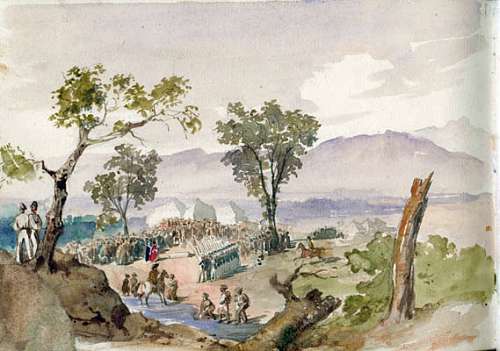 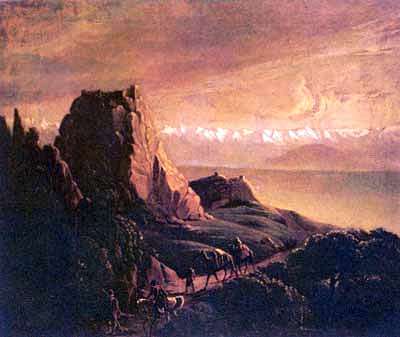 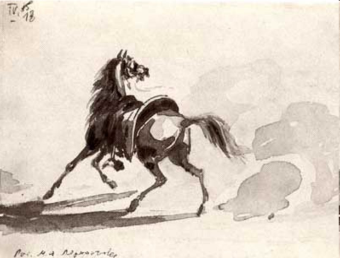 Ему принадлежат акварели, картины 
маслом, рисунки - пейзажи, жанровые 
сцены, портреты и карикатуры; лучшие из них связаны с кавказской темой.
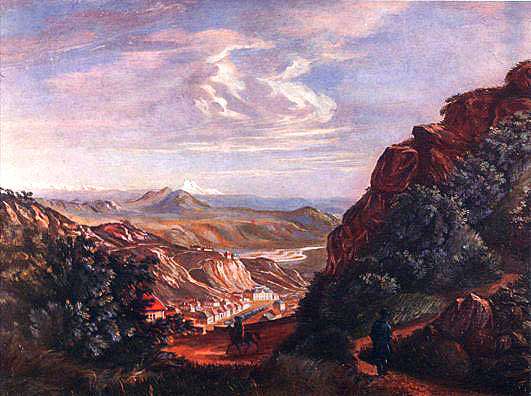 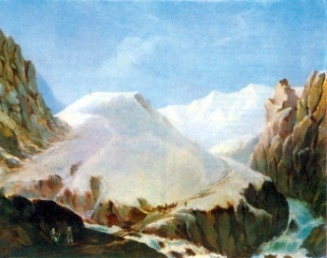 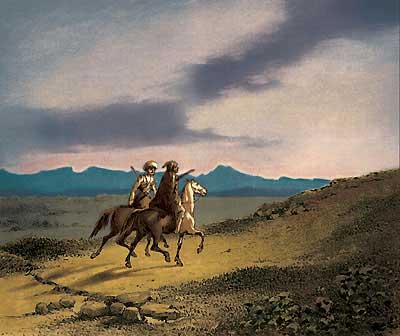 В начале февраля 1841, 
получив двухмесячный отпуск, 
Лермонтов приезжает в Петербург.
Его представляют к награде 
за храбрость, но Николай I 
отклоняет представление. Поэт проводит в столице 3 месяца окруженный вниманием, полный творческих планов.
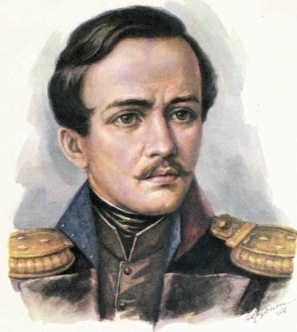 14 апреля 1841, не получив 
отсрочки, Лермонтов возвращается
 на Кавказ. В мае он прибывает 
в Пятигорск и получает разрешение задержаться  для лечения на 
минеральных водах. Здесь он пишет целый ряд стихотворений: "Сон", "Утес",  "Тамара", "Свиданье", "Листок", "Выхожу один я на дорогу...", "Морская царевна", "Пророк".
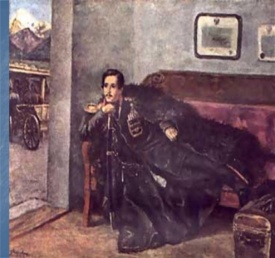 В Пятигорске Лермонтов находит общество прежних знакомых, и в том числе своего товарища по Школе юнкеров Мартынова. На одном из вечеров в пятигорском семействе Верзилиных шутки Лермонтов задели Мартынова. Ссора повлекла за собой вызов; не придавая значения размолвке, Лермонтов принял его.
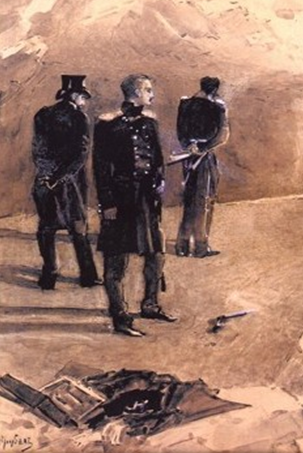 15 июля 1841 г. состоялась дуэль между Лермонтовым и Мартыновым, закончившаяся трагической гибелью поэта. 17 июля Лермонтова похоронили на городском кладбище.
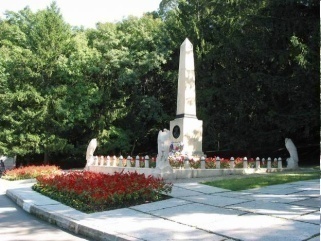 В 1842 г. прах Лермонтова был перевезен в Тарханы и похоронен в семейном склепе Арсеньевых.
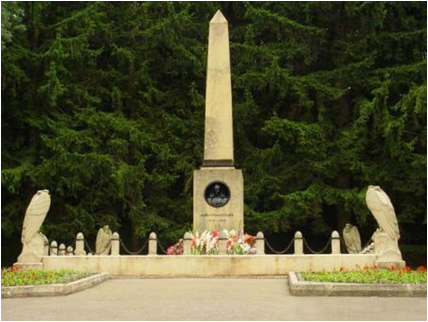 Лермонтов прожил такую 
короткую жизнь, что нельзя 
не поразиться тем фактам, 
что он успел создать 
огромный литературный 
мир и сделаться величайшим русским поэтом, равным Пушкину .
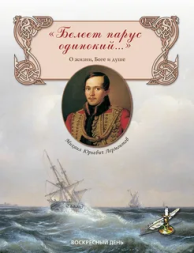 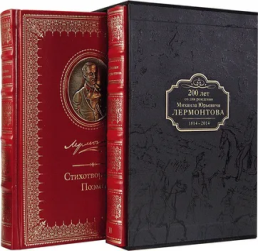 САМОСТОЯТЕЛЬНАЯ РАБОТА
Составить хронологическую таблицу жизни и творчества М.Ю.Лермонтова
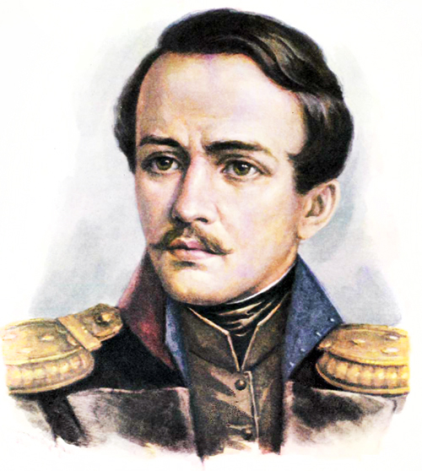